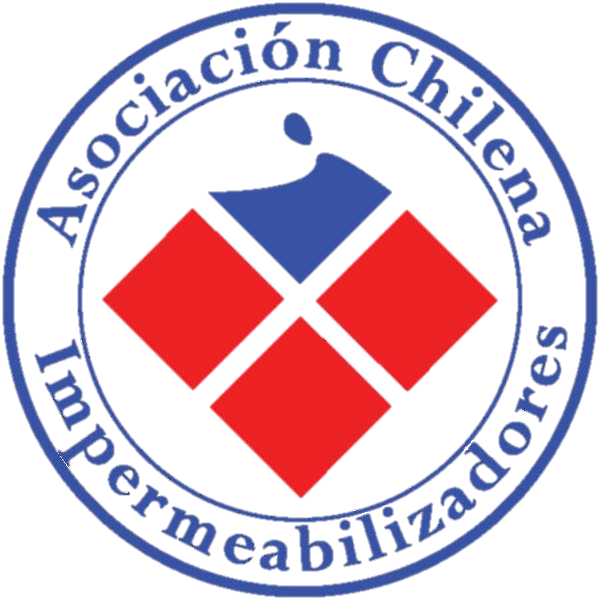 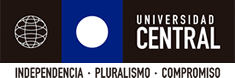 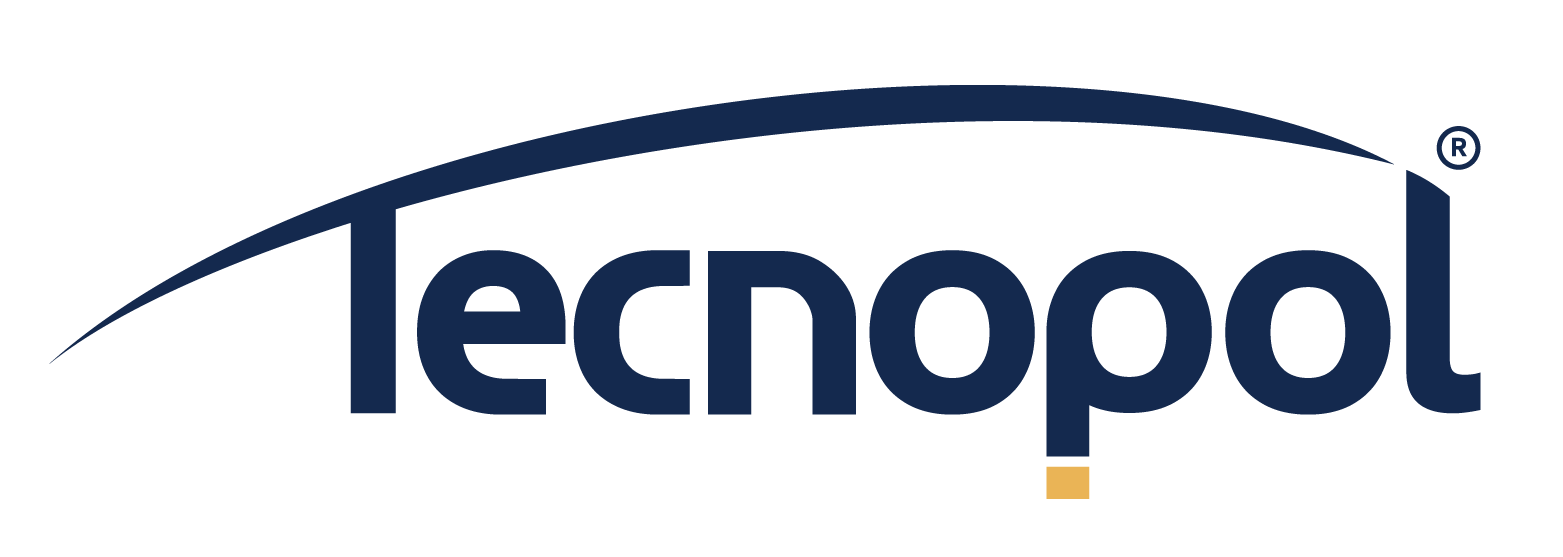 IMPERMEABILIZACIÓN LOSA DE CUBIERTA
TUNEL FERROVIARIO EN EL CASCO
URBANO DE BARCELONA
Daniel Araya – Product Manager Tecnopol
IMPERMEABILIZACIÓN LOSA DE CUBIERTA TUNEL FERROVIARIO EN EL CASCO URBANO DE BARCELONA
PRESENTACIÓN
La estación central de ferrocarriles Sants es la más importante de la ciudad de Barcelona, inaugurada en el año 1.979.

La estación cuenta con 14 vías, 6 vías internacionales y 8 vías ibéricas que atraviesan la ciudad de Sants.

Con la construcción de un enorme bloque de hormigón sobre las vías del  tren que históricamente han dividido el barrio, se ha dado lugar a un gran  jardín de 800 metros de largo que ha convertido en punto de encuentro  lo que hasta el momento era frontera. Este jardín es el único elevado de la  ciudad, con hasta 12 metros de altura en algunos puntos.

Se trata de un proyecto de alta importancia para el tejido urbano ya que  dota al ciudadano de una zona de paseo, relax y de comunicación interna,  ganada a una área que hasta el momento sólo era para infraestructura móvil  de conexión con el exterior.
2007. Estado inicial. Vías al descubierto
2010. Inicio de las obras
2015. Fase intermedia del proyecto
2017. Finalización del proyecto
PLANO GENERAL
Área de jardín impermeabilizada: 8.550 m2
Área de zona de peatones impermeabilizada: 12.825 m2
Área de jardín impermeabilizada: 8.550 m2
Área de zona de peatones impermeabilizada: 12.825 m2
DATOS GENERALES  DEL PROYECTO
Cubierta  peatonal
Cubierta  ajardinada
Pasarelas  peatonales
Calle
Calle
PROYECTO: IMPERMEABILIZACIÓN CUBIERTA CAJÓN DE VÍAS ACCESO FERROVIARIO ESTACIÓN SANTS-RENFE
UBICACIÓN: BARCELONA (ESPAÑA)
SUPERFICIE: 21.375,25 m2
PROPIEDAD: BARCELONA DE INFRAESTRUCTURAS - BIMSA
TIEMPO EJECUCIÓN: 4 MESES
Tunel vías  alta velocidad
Tunel  vías  cercanías
Tunel  vías  metro
NECESIDADES  DEL PROYECTO
Completa estanqueidad de la losa de hormigón.
Reducción de tiempo en la ejecución global.
Posibilidad de reimpermeabilización de trabajos realizados a posteriori, sin riesgo y ffácilmente  ejecutables.
CONDICIONES  CLIMATOLÓGICAS
La obra se realizó en el año 2.015, principalmente en los meses de primavera y verano, por lo tanto las condiciones fueron favorables para la preparación, aplicación y secado.
TEMPERATURA AMBIENTAL: 30-33 °C
HUMEDAD RELATIVA: 55-65 %
SISTEMA UTILIZADO
Preparación del soporte.
Imprimación con resina Primer PU – 1050.
Impermeabilización con poliurea 100% pura (e= 2 mm).
Múltiples acabados: pavimentos cerámicos, granitos, morteros, zonas de  juego infantiles, jardines, etc.
4
3
2
4
1
3
2
1
4
3
2
1
4
CERTIFICACIONES
CERTIFICADO ETE. DOCUMENTO DE IDONEIDAD TÉCNICA EUROPEO
La poliurea 100% pura posee certificación ETE, este documento constituye por definición  una evaluación técnica europea favorable de la idoneidad de un producto para el uso  asignado, fundamentado en el cumplimiento de los Requisitos Esenciales previstos para las  obras en las que se utilice dicho producto.


CERTIFICADO  BBA.
La poliurea 100% pura posee certificado BBA para el mercado británico por el que se regulan  aspectos como la resistencia a la intemperie, propiedades de reacción al fuego, adherencia  al soporte, resistencia al tráfico peatonal, resistencia a la penetración de raíces y vida útil superior a 25 años.


HOMOLOGACIÓN EN 1504-2
La poliurea 100% pura posee homologación EN 1504-2, homologación Europea de  productos y sistemas para la protección y reparación de estructuras de hormigón.
VENTAJAS DE LA POLIUREA 100% PURA
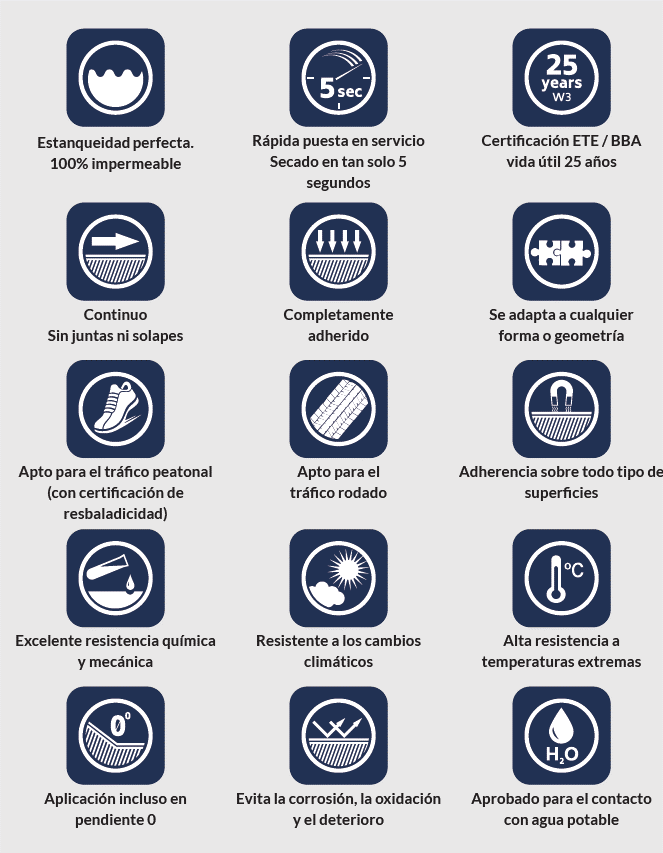 Sistema reconocido mediante homologaciones a nivel  mundial ( ETE i BBA)
1
Sistema completamente adherido, sobre cualquier forma  geométrica o tipo de material. La aplicación es directa  (secado en segundos) y sin juntas.
2
No existen solapes de materiales. Creación de una capa
única y directa, con una impermeabilización segura al 100%.
3
Sin necesidad de realización de pendientes de mortero para
la evacuación de las aguas: reducción de costos y tiempo.
4
Gran resistencia a la abrasión y a la rodadura sin necesidad de protección (capas de hormigón), reducción de costeo y  tiempo
5
La obra se mantiene seca más tiempo, aun con acopios  pesados sobre la membrana de poliurea o paso de vehículos  de obra.
5
PROCESO DE IMPRIMACIÓN
PROCESO DE IMPERMEABILIZACIÓN
PRUEBAS DE ESTANQUEIDAD
La prueba de estanqueidad consiste en el llenado de estas zonas con agua a una  altura aproximada de 5 cms durante 48 horas en inmersión continua, y la posterior  comprobación de la no existencia de filtraciones a través de la membrana aplicada.
Características destacadas del sistema
Soporta tráfico rodado intenso  y aprovisionamiento de  materiales directamente  sobre la membrana aplicada sin afectar  a la estanqueidad facilitando  la realización de trabajos de albañilería posteriores.
Colocación y adherencia de  morteros directamente sobre la  membrana
Fácil reparación / re-impermeabilización en caso  de trabajos posteriores de albañilería / ingeniería
Impermeabilización de superficies complejas,
incluso con múltiples puntos de inserción
URBANIZACIÓN
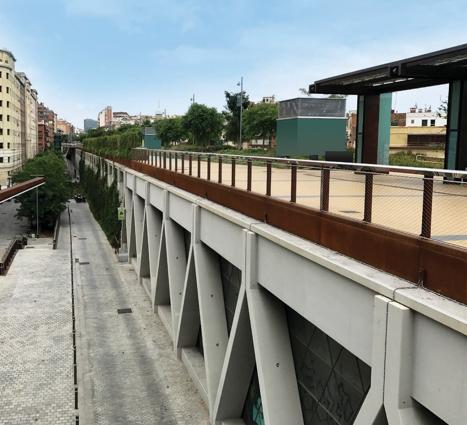 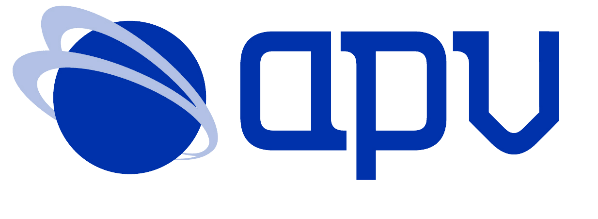 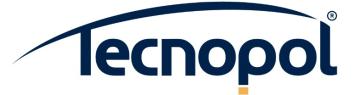 DANIEL ARAYA R.
daraya@apv.cl